Networking and Health Information Exchange
Supporting Standards for EHR Applications
Lecture d
This material (Comp 9 Unit 7) was developed by Duke University, funded by the Department of Health and Human Services, Office of the National Coordinator for Health Information Technology under Award Number IU24OC000024. This material was updated by Normandale Community College, funded under Award Number 90WT0003.

This work is licensed under the Creative Commons Attribution-NonCommercial-ShareAlike 4.0 International License. To view a copy of this license, visit http://creativecommons.org/licenses/by-nc-sa/4.0/
[Speaker Notes: Welcome Networking and Health Information Exchange, Supporting Standards for EHR Application.  This is Lecture d.  

This lecture wraps up the discussion on application standards.  Specifically covered are standards for management of workflow with multiple systems and some regulatory standards.]
Supporting Standards for EHR ApplicationsLearning Objectives
Understand other standards that help to support networking and reporting requirements as well as functionality to optimize the connectivity among heterogeneous systems deployed within a single enterprise 
Understand single sign-on standards and the HL7 Clinical Context Object Workgroup (CCOW) standard 
Understand regulatory standards
Understand issues relating to person identifiers, master patient indices, and record locator services
2
[Speaker Notes: The Objectives for this unit, Supporting Standards for EHR Application, are to:

Understand other standards that help to support networking and reporting requirements as well as functionality to optimize the connectivity among heterogeneous systems deployed within a single enterprise,
Understand single sign-on standards and the HL7 Clinical Context Object Workgroup (CCOW) standard,
Understand regulatory standards, and 
Understand issues relating to person identifiers, master patient indices, and record locator services.]
Regulatory and Regulated Standards
Domain: Public Health
Individual Case Safety Report (ICSR)
Generic Incident Notification (GIN)
Domain: Regulated Products
Structured Product Labeling (SPL) 
Regulated Product Submission (RPS)
Common Product Model (CPM)
Domain: Regulated Studies
Annotated ECG (aECG) 
Clinical Trial Laboratory (CT Lab)
Stability Study
3
[Speaker Notes: These regulatory and regulated standards are important mainly for reporting purposes.  They have been developed within HL7 as a work product of the Regulated Clinical Research Information Management Working Group.  Members of this group include CDC, FDA, EMEA (European Medicines Agency), the International Conference on Harmonization of Technical Requirements for Registration of Pharmaceuticals for Human Use (ICH), as well as the usual set of stakeholders in HL7.  In the domain of Public Health, The Individual Case Safety Report (ICSR) is important as this is the electronic form that is used to report adverse medication events.  It is a joint effort between HL7 and ICH with the above mentioned groups participating.  This standard is significant in that its use is intended for the global community.  It is used for reporting to both the FDA and to EMEA.  The Generic Incident Notification is a generic standard for reporting any adverse event.

In the domain of Regulated Products, Structured Product Labeling (SPL), Regulated Product Submission (RPS), and Common Product Model (CPM) are each discussed in following slides.

The 3 regulated studies standards are the annotated ECG (aECG), Clinical Trial Laboratory, and Stability Study for drug research.]
Structured Product Labeling
Business Driver: US HHS Directive -
Develop standard for communicating the content of drug product labelling in both a human and machine-readable format to serve as the basis of a national repository
Create national repository of all current approved labelling on National Library of Medicine DailyMed website 
DailyMed serves as the official source of approved labelling for prescribing physicians, patients and healthcare providers 
Based on HL7 Clinical Document Architecture (CDA)
SPL Version 3 complies with new FDA Physician Labelling Rule, and includes encoded Highlights section, among other features.
V3 mandatory in US for all new indications and efficacy supplements (with multi-year phase-in for remaining types of labelling applications)
4
[Speaker Notes: The business driver for the Structured Product Labeling (SPL) standard is the US HHS Directive.  This Directive is to develop a standard for communicating the content of drug product labelling in both a human and machine-readable format to serve as the basis of a national repository and to create a national repository of all current approved labelling on the National Library of Medicine DailyMed website.

DailyMed serves as the official source of approved labelling for prescribing physicians, patients and healthcare providers and is based on HL7 Clinical Document Architecture (CDA) and is computer readable.

SPL v3 complies with the new FDA Physician Labelling Rule, and includes an encoded highlights section, among other features. SPL v3 is  mandatory in the US for all new indications and efficacy supplements (with multi-year phase-in for remaining types of labelling applications). SPL is important because of the structured approach to drug labeling – noting potential adverse effects.]
Regulated Product Submission
Messaging standard for submitting product information to regulatory authorities
Can carry an ICH CTD submission and other submission types for drugs, device, veterinary products, food additives and other regulated products
RPS Storyboards include initial submissions, updates, amendments, withdrawals, referencing other submissions, etc.
5
[Speaker Notes: The Regulated Product Submission (RPS) standard is for conveying product information to regulatory authorities.  

It is used globally and was developed by HL7 and ISO with input from ICH. RPS  can carry an ICH CTD (Common Technical Document) submission and other submission types for drugs, device, veterinary products, food additives and other regulated products. RPS storyboards include initial submissions, updates, amendments, withdrawals, references to other submissions, etc.
 
Testing team members represent pharmaceutical industry, medical device industry, other vendors and associated divisions from the FDA.]
Common Product Model
Domain information model relating to modeling of any kind or instance of a “product”
Examples
Medication, including vaccines
Devices used in medical services
Anything else a person can be exposed to
6
[Speaker Notes: Rather than creating a standard for any and everything that could be given to a patient or used on a patient, HL7 has created a generic standard for dealing with a variety of products called the Common Product Model (CPM).  The CPM Domain information model relates to modeling of any kind or instance of a “product”. This standard depends on a rich set of storyboards to make sure the standard has adequate coverage and functionality.  The storyboards relate to the different perspectives on what a product is and how it is used.  For example, a crutch or walking cane might be a common product that requires certain parts that need to be modeled.  What do you think such a model might include?

Examples of a CPM include 
Medication, including vaccines,
Devices used in medical services, and 
Anything else to which a person can be exposed.]
Clinical Context Object Workgroup (CCOW)
Enables disparate applications to synchronize in real-time at the user interface level
Provides two discrete functions
Facilitates a process called context management - links subjects to applications 
Provides single sign on that enables secure access of disparate applications by a user
7
[Speaker Notes: Visual Integration Messages are an interoperability specification for visual integration of applications that allow users to experience an integrated computer-user session on the desktop. Clinical Context Object Workgroup (CCOW) is an interoperability specification for visual integration of applications that allows users to experience an integrated computer-user session on the desktop. It enables disparate applications to synchronize in real-time at the user interface level. CCOW provides two discrete functions:
Facilitates a process called context management that links subjects to applications,  and 
Provides single sign on that enables secure access of disparate applications by a user.

Messages are specified that flow between presentation-level applications that synchronize the user identifier, patient identifier, and/or observation identifier across multiple applications for a "single sign-on, single-patient-look-up user experience.“

Context management uses subjects of interest, such as user, patient, clinical encounter, image, lab report, charge item, etc. to virtually link applications so that an end-user sees them operate in a unified, cohesive way. Context management is valuable for both client server and web based applications. 

Single sign on works closely with content management to enable the user to identify a subject, i.e. a patient, and have access to all applications containing information about the selected subject to which the user has access.  This method eliminates the user from having to log on to multiple systems, enter patient ID and request certain information. The end result is an aggregated view of all patient information across disparate applications.

CCOW products:
Define standards that enable the visual integration of healthcare applications.
Entail the coordination and synchronization of applications so that they are mutually aware of the set of common things; e.g., patient ID, patient name, encounter date, etc., and 
Define a protocol for securely linking applications so that they link to a common concept.]
Disparate Application/CCOW Interfaces
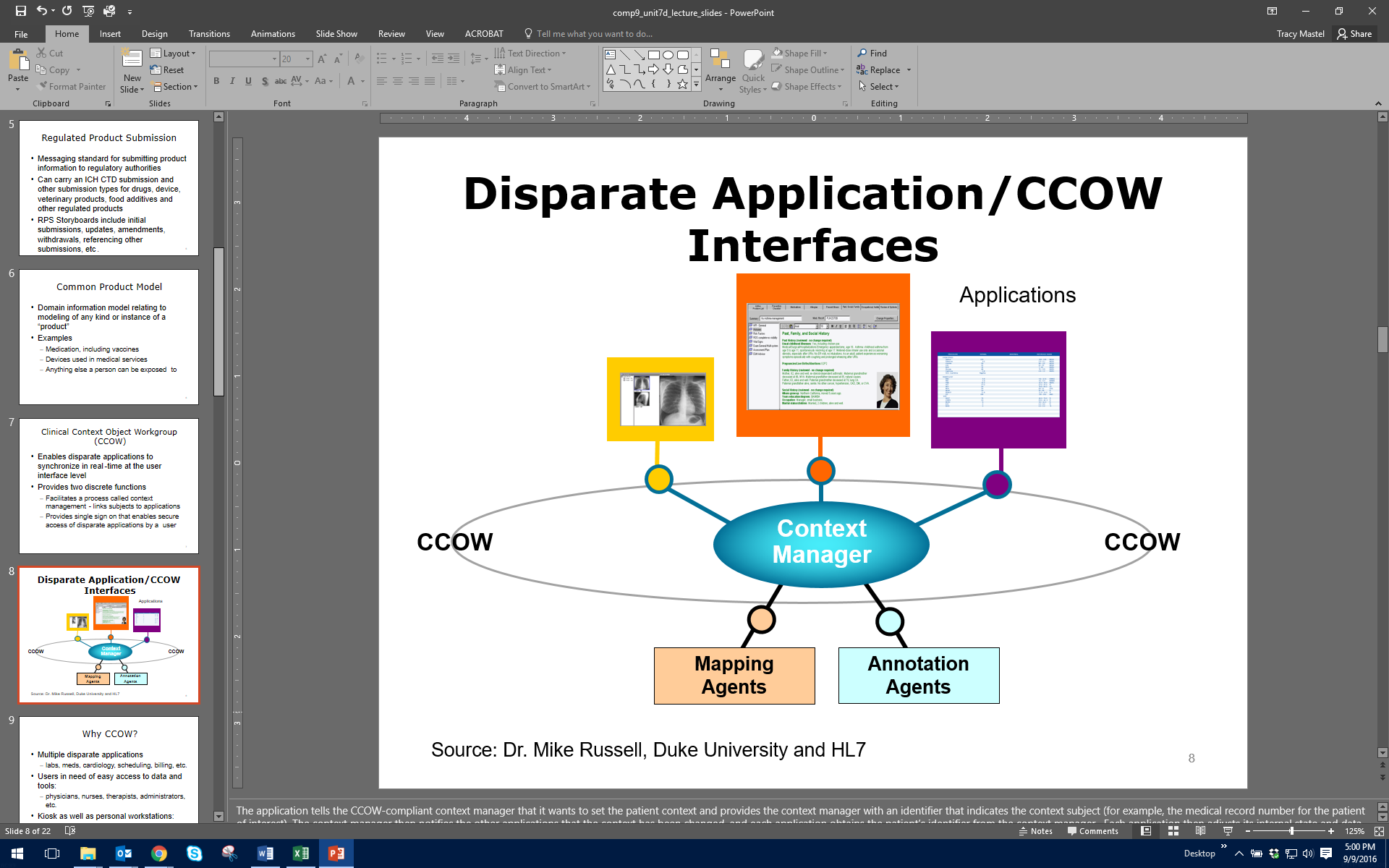 8
Source: Dr. Mike Russell, Duke University and HL7
[Speaker Notes: The application tells the CCOW-compliant context manager that it wants to set the patient context and provides the context manager with an identifier that indicates the context subject (for example, the medical record number for the patient of interest). The context manager then notifies the other applications that the context has been changed, and each application obtains the patient’s identifier from the context manager.  Each application then adjusts its internal state and data display accordingly.  This all happens in real-time.]
Why CCOW?
Multiple disparate applications
labs, meds, cardiology, scheduling, billing, etc.
Users in need of easy access to data and tools:
physicians, nurses, therapists, administrators, etc.
Kiosk as well as personal workstations: 
hospitals, clinics, offices, homes, etc.
9
[Speaker Notes: The value of CCOW connects and interfaces multiple disparate applications, such as, labs, meds, cardiology, scheduling, billing, etc.

CCOW provides easy access to data and tools for a family of users, including physicians, nurses, therapists, administrators, etc.

CCOW enables connectivity from kiosks as well as personal workstations located in hospitals, clinics, offices, homes, etc.

In too many instances, the user has to log on separately to the individual systems and interact independently with each system. CCOW makes these disparate systems appear to be a single system.

It is likely that this standard will be required for many years to come.]
Example: Patient Link
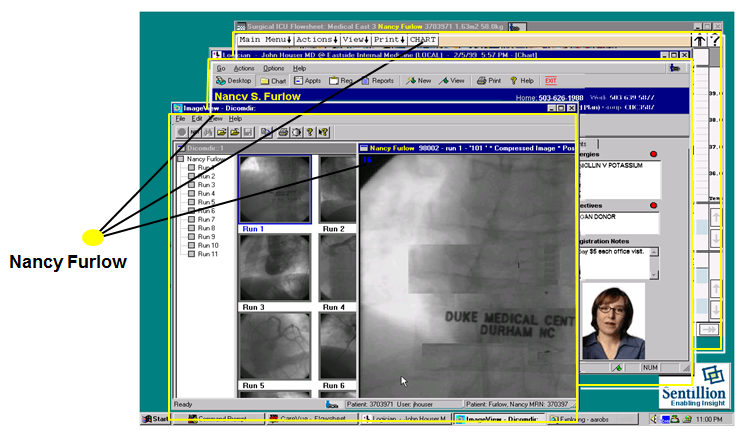 10
Source: Dr. Mike Russell, Duke and HL7
[Speaker Notes: Here is an actual example that shows several applications that are linked through the use of CCOW.

In this case, the x-ray image, demographic data, a flow sheet and other applications are linked and available to the user.]
What is Being Specified?
Standards are being developed for:
Entity Identification (to manage and maintain identities within and across domains, localities, or products)
Record Location & Retrieval (to discover, retrieve, and update records in distributed environments)
Decision Support Services (to support evaluation processes such as clinical decision support)
Terminology Service (to retrieve, maintain, and navigate [clinical] terminologies and ontologies)
11
[Speaker Notes: These are some key standards that are an important part of obtaining global interoperability.  We have previously discussed decision support services and terminology service. 

Standards are being developed for:
Entity Identification (to manage and maintain identities within and across domains, localities, or products), 
Record Location & Retrieval (to discover, retrieve, and update records in distributed environments), 
Decision Support Services (to support evaluation processes such as clinical decision support), and 
Terminology Service (to retrieve, maintain, and navigate clinical terminologies and ontologies).

Entity identification is a necessity if we are to share data and resources.

Both HL7 and IHE are creating standards and supporting material for these areas.]
Where Would Specifications Be Used?
Inter-Enterprise (such as NwHIN, RHIOs) 
By functionally specifying behavior, roles between applications and products are clarified, and the technologies supporting them can be profiled and sharpened
Intra-Enterprise
Standardization on functionality allows for better integration of off-the-shelf and custom development environments, and promotes more of a “plug and play” environment
Intra-Product
Facilitates vendors' ability to integrate third-party value-add components and speed up design phase with higher confidence
Custom-Implementation
Affords organizations wishing to custom-develop the opportunity to later integrate off-the-shelf
12
[Speaker Notes: Ambiguity in identifying the patient locally and regionally is particularly important. 

These specifications would be necessary parts of enterprise and product applications such as:

Inter-Enterprise (such as NwHIN, RHIOs) 
By functionally specifying behavior, roles between applications and products are clarified, and the technologies supporting them can be profiled and sharpened.
Intra-Enterprise
Standardization on functionality allows for better integration of off-the-shelf and custom development environments, and promotes more of a “plug and play” environment.
Intra-Product
Facilitates vendors’ ability to integrate third-party value-add components and speed up the design phase with higher confidence.
Custom-Implementation
Affords organizations wishing to custom-develop the opportunity to later integrate off-the-shelf.

For example, a typical patient over 65 is apt to have drugs prescribed by 3-5 providers. In order to create an accurate medication history, we must have the ability and the trust to combine the records from multiple sites.  There are many other examples.  The same arguments could be used for any healthcare object.  For example, drugs need identifiers that should track from manufacture to use.  GS1 creates identifiers that would permit us to do supply chain tracking.]
Entity Identifiers
Person Identifier
Debate:  Unique identifier vs identifying parameters
Provider Identifier
National Provider Identifier [HIPAA] [NPI]
ISO
Facility Identifier
Employer Identifier
Health Plans Identifier

Master Patient Index (local, regional, national)
Record Locator Service
13
[Speaker Notes: Today probabilistic algorithms based on patient demographics are the most frequently used approach to establishing patient identity. 

Functional linkages to certain items are critical to support the concept of a patient-centric, aggregated patient record.  

Providers often have many addresses – their practice, a clinic, a hospital, and an extended care facility.  A single identifier would ensure greater odds on tracking and communicating with providers.  The US has implemented a National Provider Identifier system for provider identification.

For employers and facilities, the IRS identifier number works as a unique identifier.

For health care plans, a health plan identifier would be useful to uniquely build the plan into CPOE systems to determine authorization issues.

The problem with personal identifiers remains a problem.  Currently, a set of parameters is used to generate an identifier.  The next slide identifies these parameters.

The master patient index, along with a record locator service is critical in a regional or HIE organization.  This index must serve local, regional and rational needs. If patient data is to be aggregated, we must know who the patient is and where the patient-centric record is located.  IHE provides an implementation guide that addresses these topics.]
Elements for Patient Identifiers
Medical Record Number
Patient Surname
Patient Given Name
Gender
Telephone Number
Zip Code
City
Date of Birth (year, month, day)
Next of Kin Surname, Given Name
Physician Surname, Given Name
14
[Speaker Notes: The below 10 parameters are most generally used to identify the patient in the absence of a unique identifier.  Many people add the SSN to this set, and, in fact, the SSN is one of the best identifiers.

 Medical Record Number,
 Patient Surname,
 Patient Given Name,
 Gender,
 Telephone Number,
 Zip Code,
 City,
 Date of Birth year, month, day,  
 Next of Kin Surname, Given Name, and 
 Physician Surname, Given Name.

These parameters are weighted as to the uniqueness they provide to the person’s identity. Other algorithms exist that use a probabilistic model.  All have a finite error rate.]
Master Patient Index (MPI)
Contains required data to identify and distinguish patient across healthcare facilities and levels
Includes some patient demographic data
May include multiple identifiers the patient is assigned across various facilities
Has a primary identifier
15
[Speaker Notes: Master Patient Index systems are necessary to locate a patient, particularly if the patient has multiple numbers across many systems.  A clinic may assign one number, the hospital another number, an employer another number, and the insurance plan another number.  The MPI links all of these numbers together.

The MPI contains required data to identify and distinguish the patient across healthcare facilities and levels; includes some patient demographic data; may include multiple identifiers the patient is assigned across various facilities; and has a primary identifier.

The MPI may also provide a linkage to other family members.

Issues of privacy and security are factors in designing and accessing MPIs.]
Other Standards
Genomic and proteomic data as part of EHR
Rule-based data exchange
Filters for data presentation
Consent management
Identifying candidates for clinical trials
Record linkages
Notification services
Natural language processes
Mapping services in transition (real word inclusion)
16
[Speaker Notes: A number of other standards contribute to networking services.  Examples include:

Genomic and proteomic data as part of an EHR; 
Rule-based data exchange – to identify what data should be included in a business transaction – whether reimbursement, clinical or research;
Filters for data presentation – for presentations of data related to events and circumstances.  For example, what is reported to the attending physician on admission is different from what is presented on discharge;
Consent management – standards for getting and recording patient consent for both patient care as well as research;
Identifying candidates for clinical trials – standards to scan a patient record to identify patients based on requirements defined in the standard, plus follow-up for patient consent;
Record linkages – links various records and repositories;
Notification services -  standardized approach to notification on various media including mobile devices;
Natural language processes – approaches to natural language processing for free text entries; and 
Mapping services in transition (real word inclusion).]
Clinical Genomics – Family Tree
Clinical genomic standard – HL7 Clinical Genomics Work Group
Family history (pedigree) topic
Genetic variations topic
Gene expressions topic
CMETS defined by the domain
Messages for the exchange of family history and genetic information
17
[Speaker Notes: The Clinical Genomics WG produces standards to enable the standard use of patient-related genetic data such as DNA sequence variations and gene expression levels for healthcare purposes (‘personalized medicine’) as well as for clinical trials and research.  This WG also defines what data needs to be exchanged and creates standards for doing so. The Clinical Genomics Standard – Family Tree specifically addresses:

Family history (pedigree) topic, 
Genetic variations topic, 
Gene expressions topic, 
CMETS defined by the domain, and
Messages for the exchange of family history and genetic information.]
Products of Clinical Genomic Work Group
18
Source:  Courtesy of Ammon Shabo,  co-chair Genomic WG, HL7
[Speaker Notes: This slide illustrates products of the Clinical Genomic Work Group.  Note the R-MIMs and D-MIMs behind this model (previously discussed).  Data content is referenced to the HL7 RIM and supports different data interchange mechanisms (v2 messaging, v3 messaging) and uses CDISC SDTM data model.  Its applications include support for genetic testing, family history and pharmacogenomics implementation.]
Supporting Standards for EHR Applications Summary - Lecture d
This lecture identified some of the additional standards required to support networking and the exchange of data. Many standards have yet to be developed to support the full requirements for networking and data sharing
19
[Speaker Notes: This lecture identified a few of the additional standards required to support networking and the exchange of data.  CCOW is an important and powerful standard that has great value in today’s world of disparate systems.  The other standards represent more domain specific activities. We discussed regulatory standards, standards for identifying and managing  patient identity and record locators. Many standards have yet to be developed to support the full requirements for networking and data sharing.]
Supporting Standards for EHR ApplicationsReferences – Lecture d
References
Acknowledgment:  
Some of the material in this unit was derived from HL7 at www.hl7.org.
Images 
Slide 8:  Source:  Dr. Mike Russell, Duke University and HL7
Slide 12:  Source:  Dr. Mike Russell, Duke University and HL7
Slide 18:  Source:  Courtesy of Ammon Shabo,  co-chair Genomic WG, HL7
20
[Speaker Notes: No audio.]
Supporting Standards for EHR ApplicationsLecture c
This material was developed by Duke University, funded by the Department of Health and Human Services, Office of the National Coordinator for Health Information Technology under Award Number IU24OC000024. This material was updated by Normandale Community College, funded under Award Number 90WT0003.
21
[Speaker Notes: No audio.]